GHP – Dobra Praktyka Higieniczna
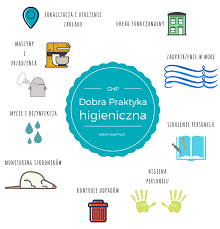 Dobra Praktyka Higieniczna, nazywana również GHP, czyli Good Hygiene Practice to działania, które muszą być podjęte oraz warunki higieniczne, które muszą być spełniane i kontrolowane na wszystkich etapach produkcji lub obrotu, aby zapewnić bezpieczeństwo żywności.
 
W świadomości przeciętnego człowieka, w tym także pracownika zatrudnionego przy produkcji i obrocie żywnością, pojęcie higiena, czy Dobra Praktyka Higieniczna kojarzy się często  jedynie z procesami mycia i dezynfekcji oraz higieną osobistą.
 W rzeczywistości jest to pojęcie wiele szersze, obejmujące co najmniej kilka obszarów ściśle ze sobą zintegrowanych i skierowanych na osiągnięcie jednego celu, jakim jest bezpieczeństwo żywności.
Dobra praktyka higieniczna swoimi działaniami dotyczy:

Stanu technicznego budynków zakładu i jego infrastruktury oraz czystości i porządku otoczenia zakładu.

Funkcjonalności i prawidłowości wykorzystania pomieszczeń zakładu oraz ich wyposażenia, w tym pomieszczeń produkcyjnych, magazynowych i socjalnych, ze szczególnym uwzględnieniem podziału zakładu na strefy z punktu widzenia występowania zagrożeń bezpieczeństwa produktu końcowego.

Stanu technicznego i sanitarnego maszyn, urządzeń i sprzętu pod względem zapewnienia bezpieczeństwa żywności.
Prawidłowości funkcjonowania urządzeń kontrolno-pomiarowych, ich wzorcowania i kalibracji.

Prawidłowości i skuteczności prowadzonych procesów czyszczenia, ze szczególnym uwzględnieniem procesów mycia i dezynfekcji oraz stosowanych środków myjących i dezynfekujących.

Jakości zdrowotnej wody stosowanej w zakładzie do celów technologicznych.

Prawidłowości usuwania ścieków oraz gromadzenia i usuwania odpadów stałych, w tym odpadów niebezpiecznych oraz
Aktualnych orzeczeń lekarskich do celów sanitarno-epidemiologicznych określonych w przepisach o chorobach zakaźnych i zakażeniach osób biorących udział w procesie produkcji lub w obrocie żywnością.

Kwalifikacji pracowników w zakresie przestrzegania zasad higieny odpowiednich do wykonywanej pracy oraz sposobu ich postępowania na stanowiskach pracy.

Skuteczności zabezpieczenia zakładu przed szkodnikami.
Miejsce dobrej praktyki higienicznej GHP w bezpieczeństwie żywności.
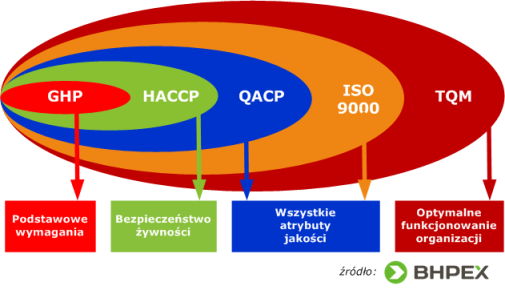 Wszystkie stosowane w danej firmie techniki i metody pracy oraz zalecenia dotyczące higieny powinny być opisane za pomocą odpowiednich procedur lub instrukcji. 

Procedury i instrukcje dotyczące Dobrej Praktyki Higienicznej powinny być ściśle przestrzegane przez wszystkich pracowników.
Miejsce dobrej praktyki higienicznej w procesie działań na rzecz bezpieczeństwa żywności przedstawia rysunek poniżej. Oznacza to, że warunkiem wstępnym wdrożenia systemu HACCP jest w pierwszej kolejności wdrożenie i udokumentowanie dobrej praktyki higienicznej
Swoim zasięgiem dobre praktyki higieniczne obejmują:
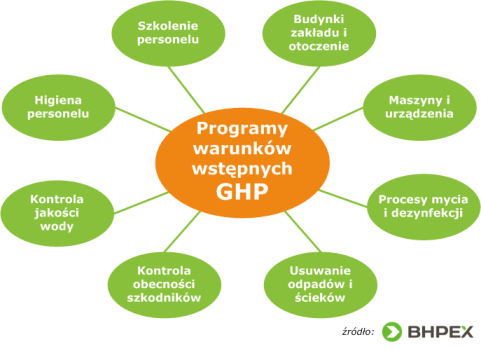 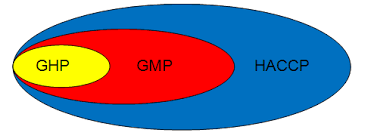 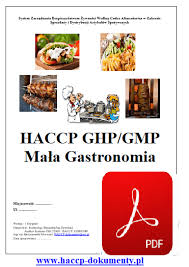 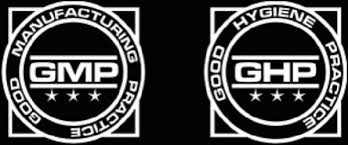 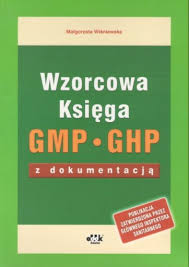 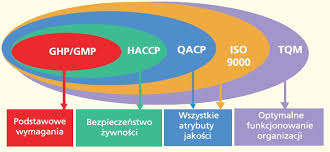 Dobra praktyka higieniczna – wymagania prawne
Wymagania prawne odnoszą się do wielu obszarów pracy. 

Dotyczy ona m. in. budynków zakładów pracy, maszyn, urządzeń, usuwania odpadów i wielu innych działań, mających wpływ na bezpieczeństwo żywności.
Dziękuję za uwagę.